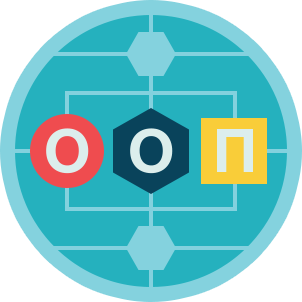 ТЕМА №6. ОСНОВИ 
ОБ’ЄКТНО-ОРІЄНТОВАНОГО  ПРОГРАМУВАННЯ
ЛЕКЦІЯ №6.3. ВВЕДЕННЯ В МЕТОДИ
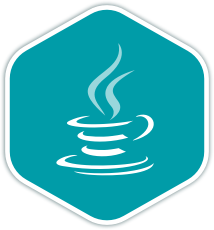 План:
1. Типізовані та void-методи 
2. Методи, що приймають параметри
3. Використання об’єктів в якості параметрів методу
4. Аргументи динамічної довжини
Клас містить
Код використовує дані
Дані
Код
Термінологічною мовою
Дії над змінними екземпляра і доступ до них реалізують методи
Код – це методи класу
Дані – це змінні екземпляра класу (поля класу)
Методи визначають те, що клас вміє, а змінні екземпляра класу (поля) – що він знає
1. Типізовані та void-методи
Методи в Java
Власноруч написані методи (унікальна логіка)
Стандартні методи:
методи класу Math
методи класу String
main ()-метод
Загальна форма оголошення методу:
тип імя_методу (список_парметрів) {
		// тіло методу
}
де тип означає конкретний тип даних, який повертає (з якими працює) метод. Якщо метод не повертає значення, то його типом має бути void (результат є, але методом не повертається).
Загальна форма оголошення методу:
тип імя_методу (список_парметрів) {
		// тіло методу
}
список_параметрів буде розглянуто в другому питанні лекції. Якщо в метода відсутні параметри то список параметрів залишається пустим (пусті дужки).
Про методи void та типізовані методи
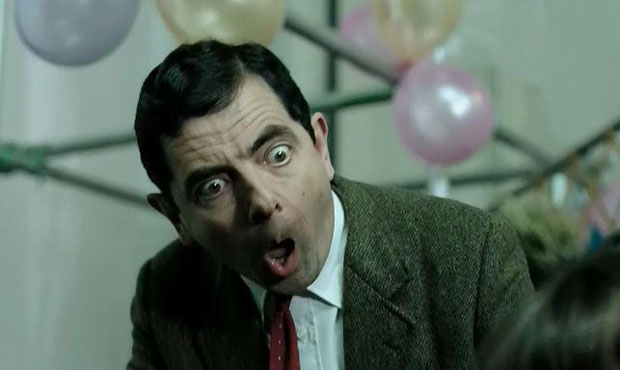 Методи, що повертають значення після своєї роботи подаються з використанням оператора return за наступною формою:
int імя_методу () {
		int a = 5;
		int b = 5;
		int c = a + b;
		return c; // повертає 10
}
Для того, щоб викликати метод для визначеного об’єкту, необхідно зазначити назву об’єкта, та використовуючи оператор «.» здійснити виклик самого методу:
myboxl.suma ();
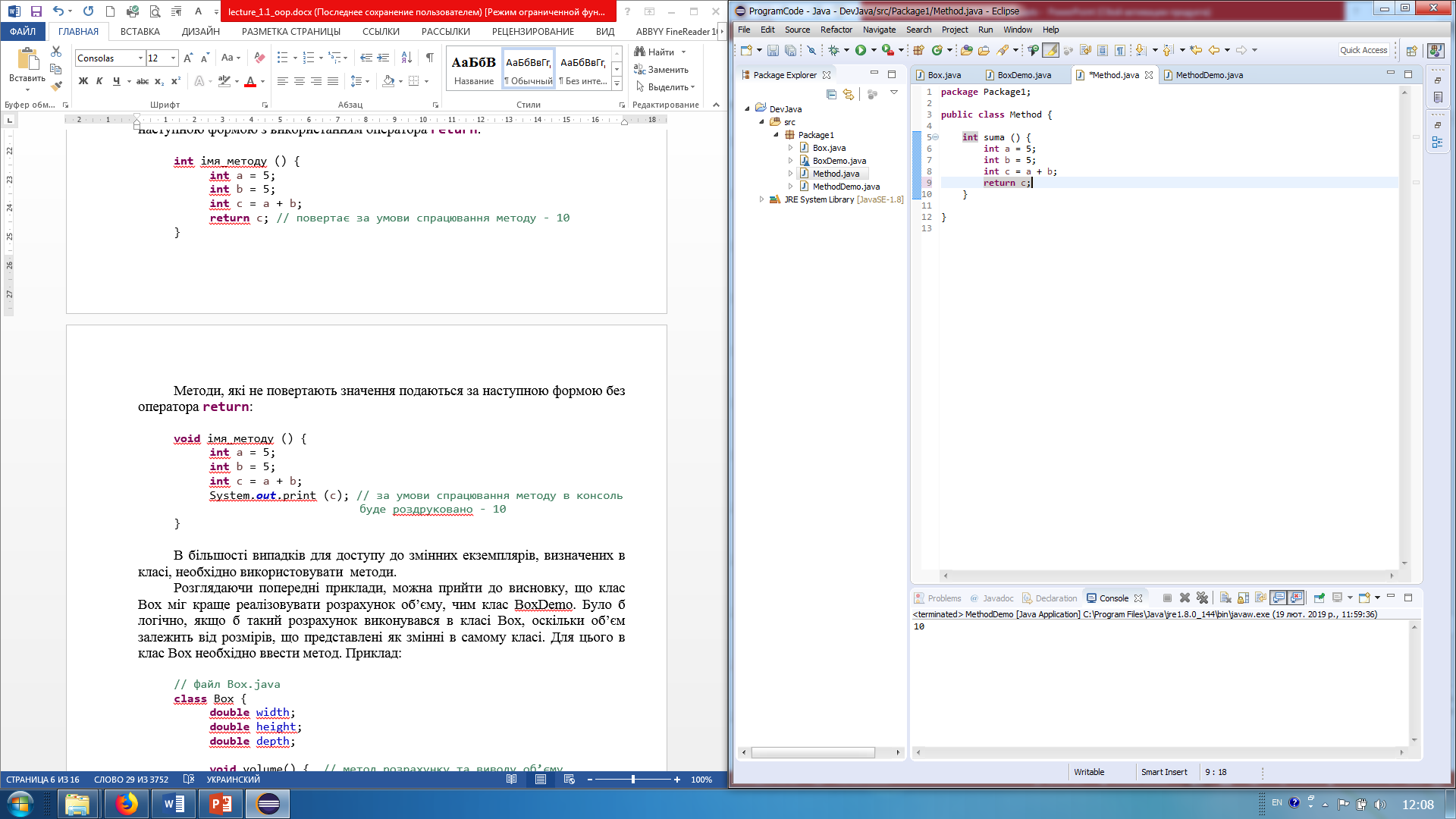 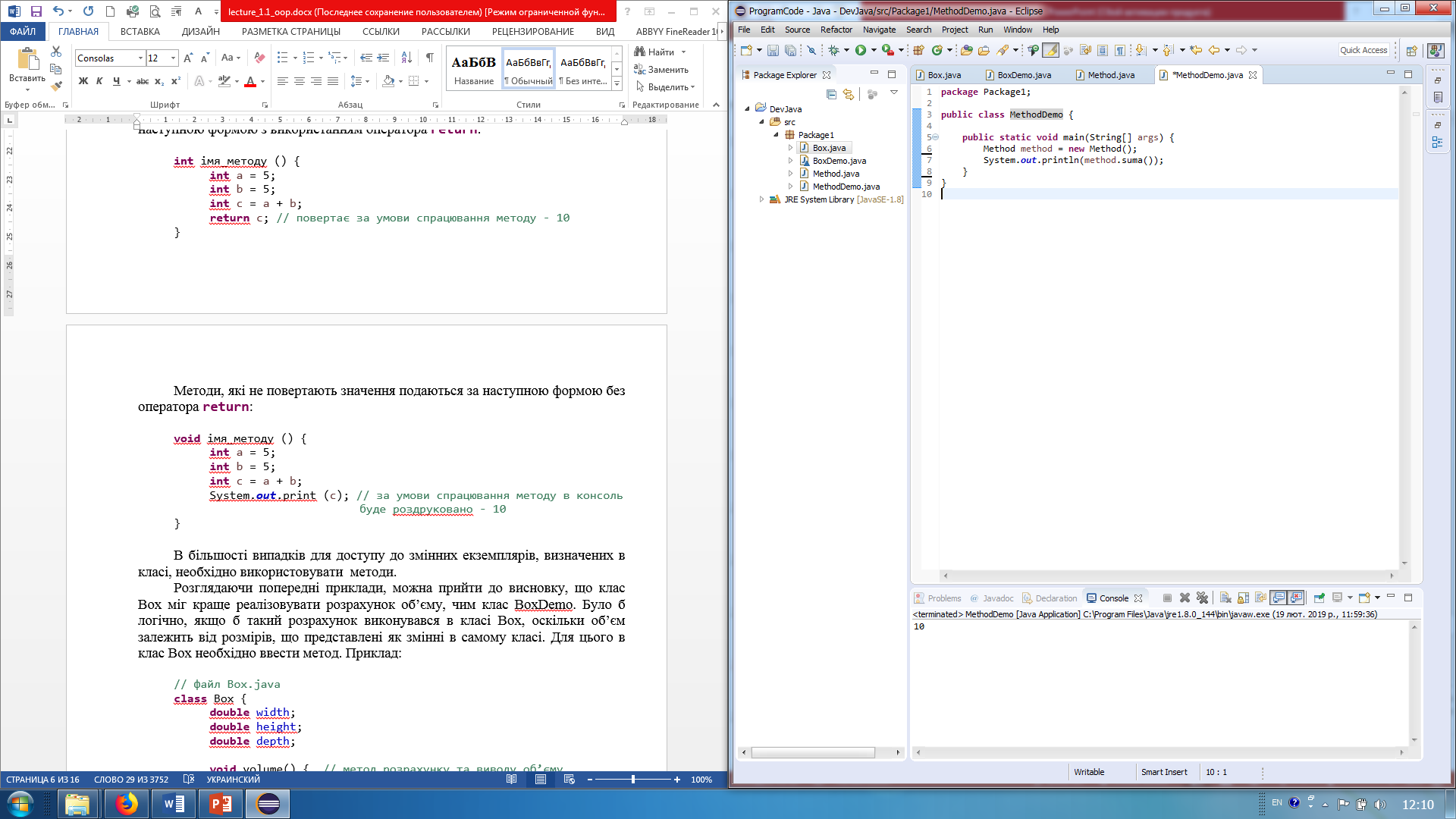 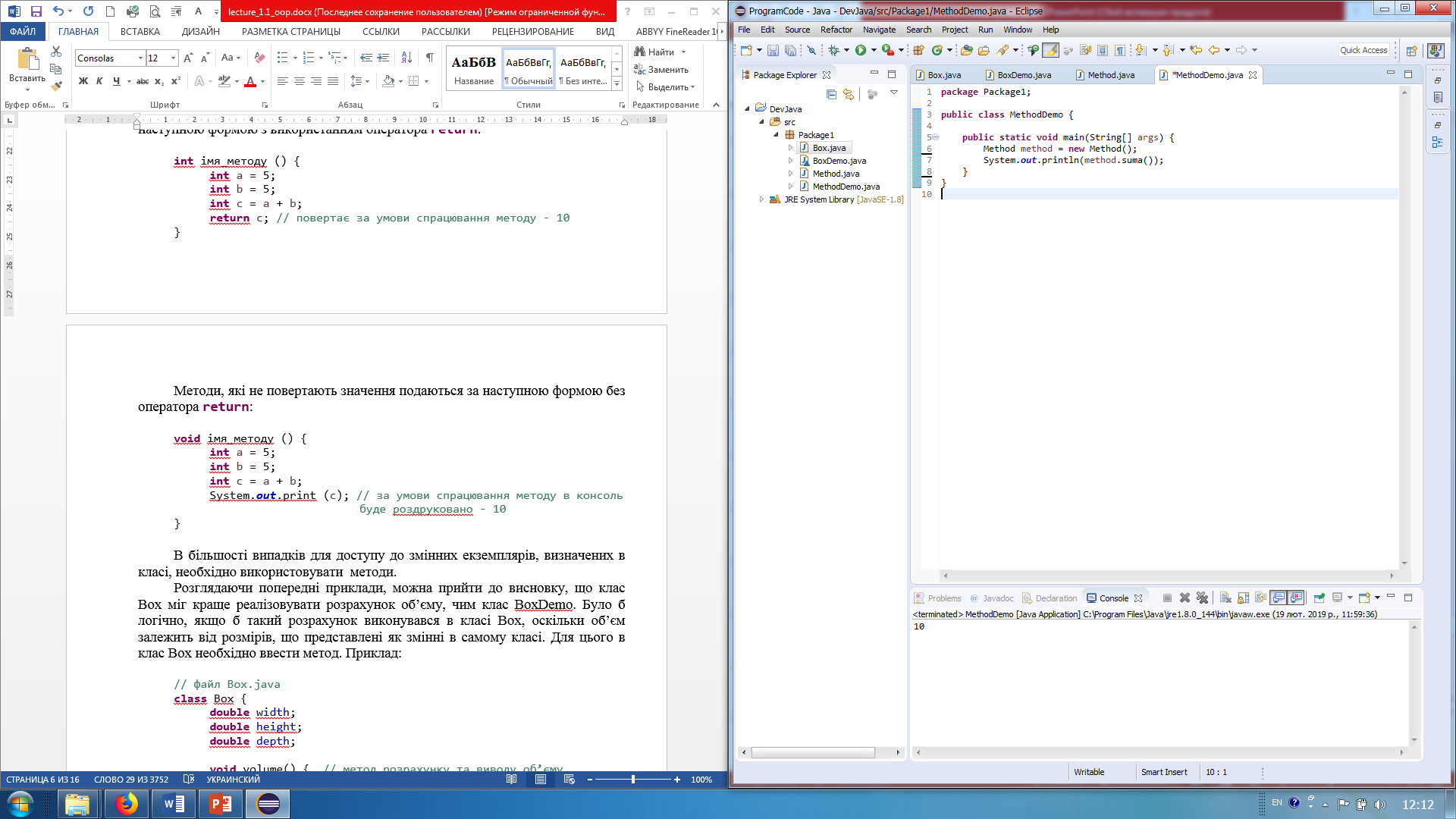 Методи, що не повертають значення подаються без оператора return за наступною формою:
void імя_методу () {
		int a = 5;
		int b = 5;
		int c = a + b;
		System.out.print (c); // в консоль буде роздруковано 10 
}
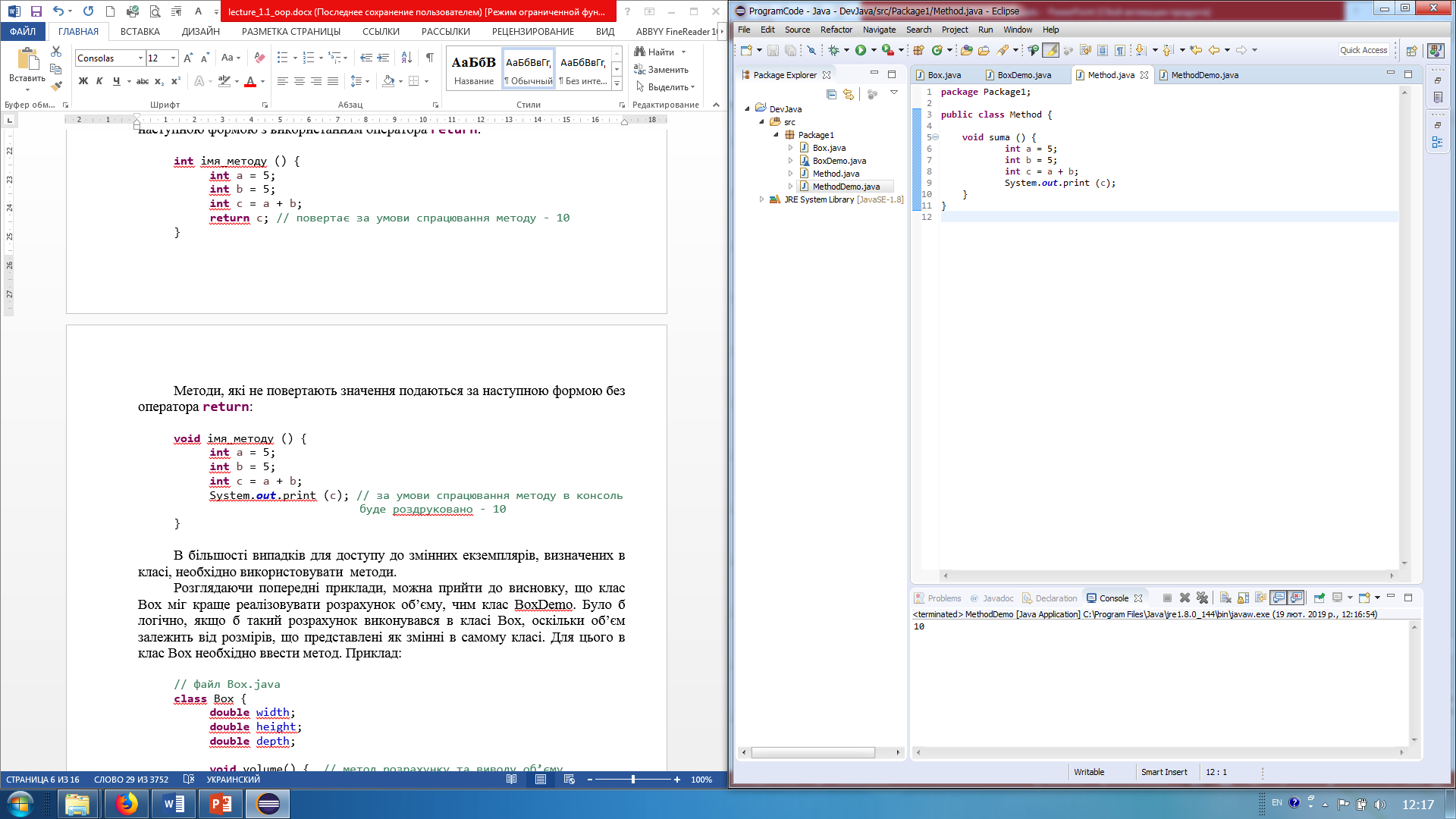 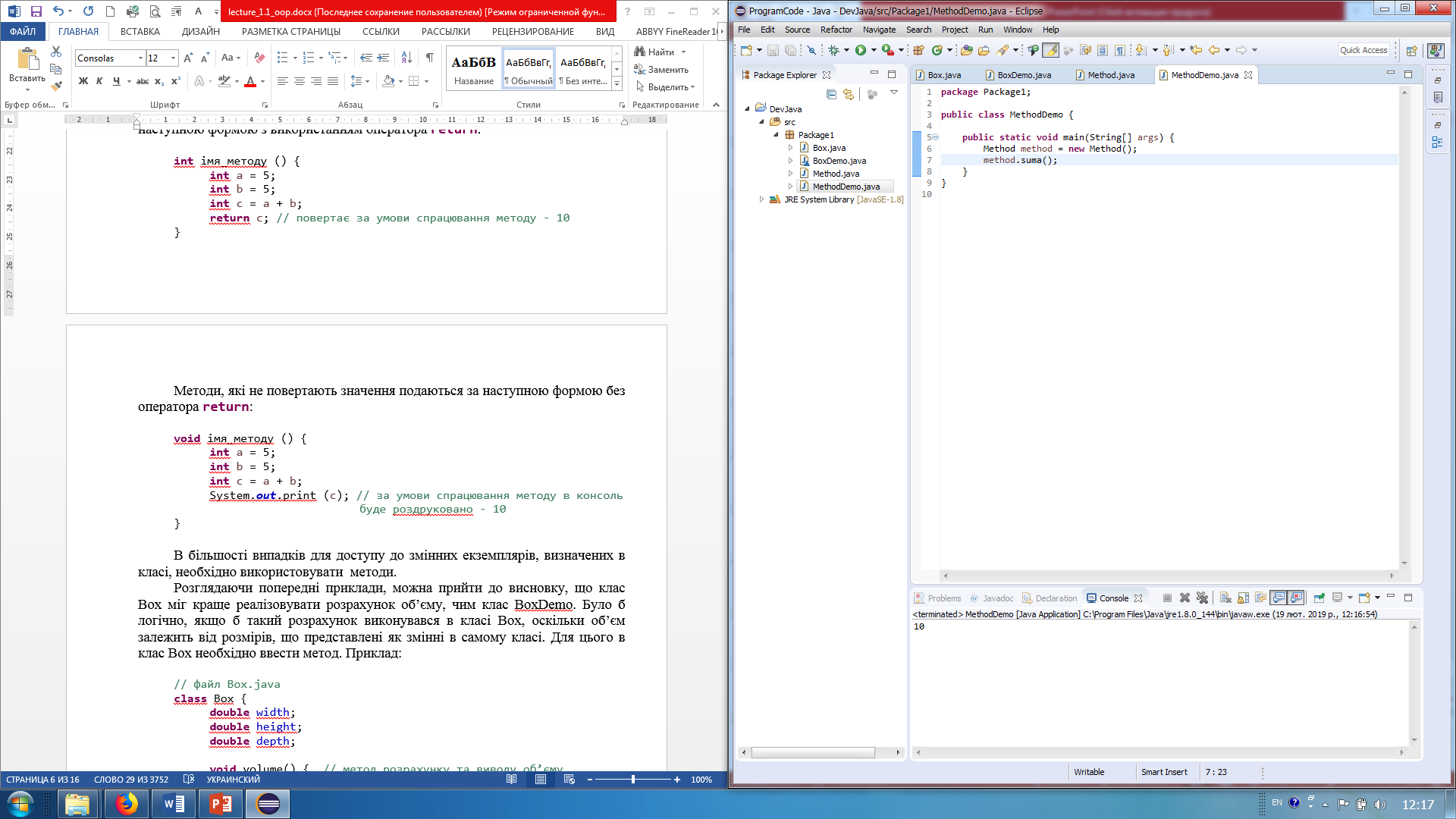 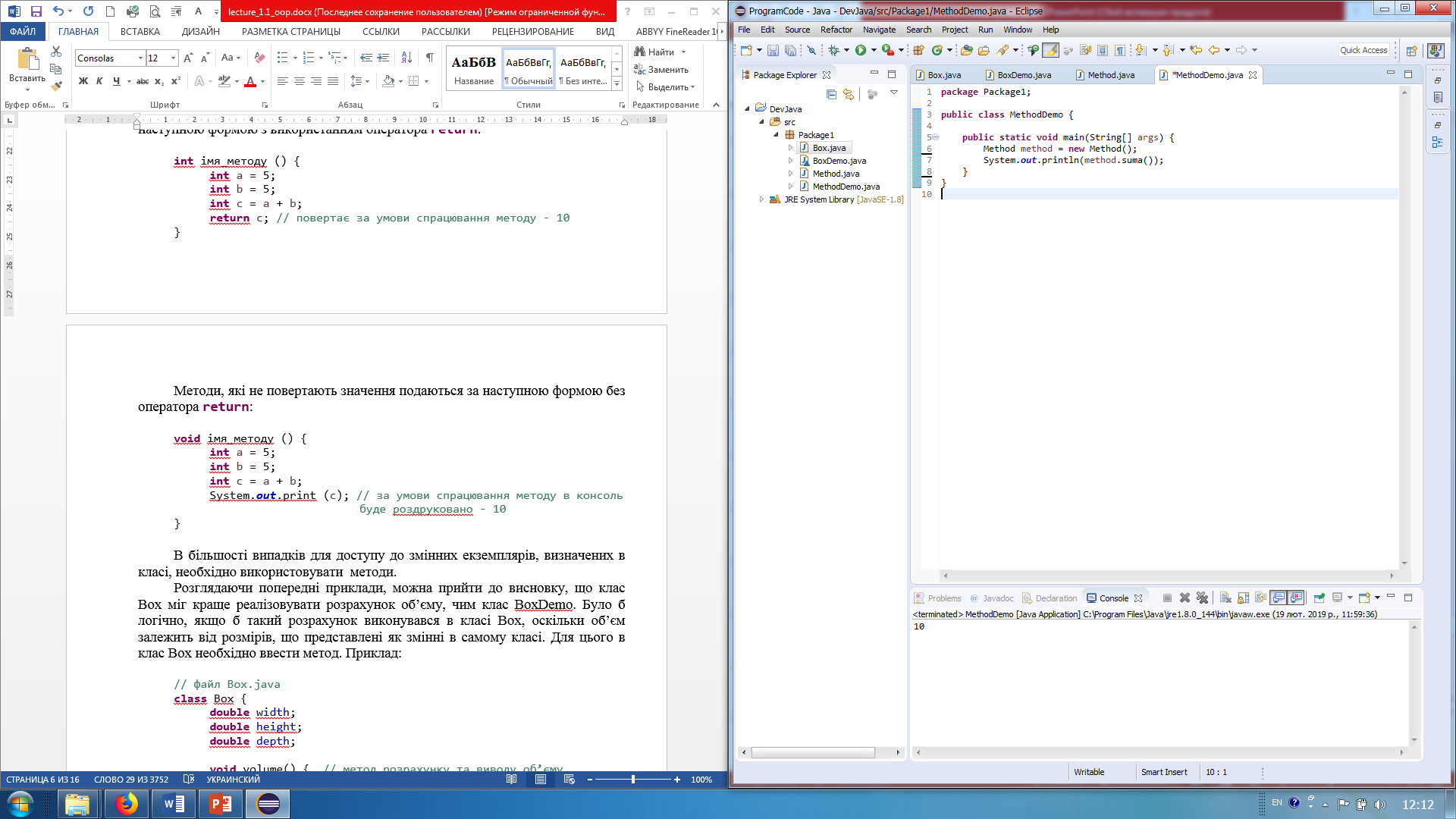 Приклад використання методів для доступу до змінних екземпляра класу (void-метод):
class BoxDemo {
	public static void main(String[] args) {
 	Вох myboxl = new Вох();
	Вох mybox2 = new Вох();
	myboxl.width = 10;
	myboxl.height = 20;
	myboxl.depth = 15 ;
 	mybox2.width = 3;
	mybox2.height = 6;
	mybox2.depth = 9;
 	myboxl.volume ();
	mybox2.volume ();
	}
}
class Вох {
double width;
double height;
double depth;
void volume() { // доступ до змінних
System.out.print("Об'єм становить ");
System.out.println(width*height*depth);
}
}
Результат:
Об'єм становить 3000.0
Об'єм становить 162.0
Метод: написано 1 раз; використано n разів
Приклад використання методів для доступу до змінних екземпляра класу:
Особливість такого застосунку полягає в тому, що один і той самий метод, логіку якого викладено один раз в класі, можна застосовувати для n кількості його об’єктів.
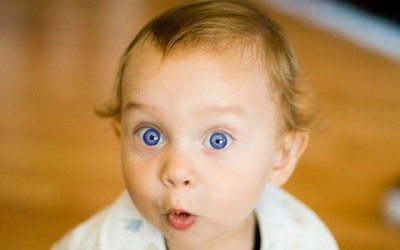 Метод volume() використовує значення змінних того екземпляра класу до якого його викликано, а отже результат роботи для двох об’єктів різний.
Інший спосіб представлення методу volume() з обов’язковим поверненням значення (типізований метод):
class Вох {
double width;
double height;
double depth;
double volume() {
return width * height * depth; 
}
class BoxDemo {
public static void main(String[] args) {
 	Вох mybox = new Вох();
	mybox.width = 10;
	mybox.height = 20;
	mybox.depth = 15 ;
	double vol = mybox.volume ();
	System.out.println(vol);
	}
}
Або інший спосіб:
double volume() {
double vol = width * height * depth;
return vol;
}
При роботі з методами, що повертають значення, слід пам’ятати:
1. Тип даних, який повертає метод має бути сумісним з типами, що використовуються у методі.
2. Змінна, що приймає значення роботи методу, також має бути сумісна з типом методу.
Узагальнення: усі данні, що використовуються в методі мають бути одного типу!
2. методи, ЩО Приймають параМетри
Загальна форма оголошення методу:
тип імя_методу (список_парметрів) {
		// тіло методу
}
де список_парметрів означає послідовність пар «тип даних – назва», розділених комами. Параметри – це змінні, які приймають значення аргументів. Аргументи – це дані, що передаються методу під час його виклику.
Про аргументи та параметри методу
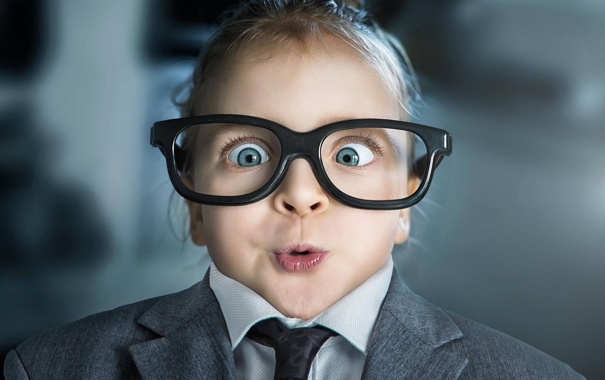 Методи, що приймають під час виклику параметри та виконують над ними певні операції називають ПАРАМЕТРИЗОВАНИМИ
А якщо потрібен метод піднесення до квадрату будь-якого числа?
Метод, що повертає квадрат числа 10 без прийняття параметрів:
int square(int i) {
return i * i;
}
int square ()    {
return 10 * 10; 
}
Недолік: можливість визначення квадрату лише числа 10!
Під час роботи з методами, які приймають параметри, слід розуміти два терміни: параметр та аргумент.
Параметр – це визначена в методі змінна, яка приймає значення під час виклику методу. 
Аргумент – це значення, яке передається методу під час його виклику.
int square(int i) {
return i * i;
}
two.square(2);
параметр
аргумент
Параметри зазначаються в дужках при написанні методу, а аргументи при його виклику!
Приклад: застосування параметризованого методу, який в якості параметрів приймає розміри та встановлює їх значення для кожної змінної екземпляра класу:
class Вох {
double width;
double height;
double depth;
double volume() {
	return width * height * depth;
}
 void setBox(double w,double h,double d){
	width = w;
	height = h;
	depth = d;
}
}
class BoxDemo {
public static void main(String[] args) {
 	Вох myboxl = new Вох() ;
	Вох mybox2 = new Вох() ;
	myboxl.setBox(10, 20, 15);
	mybox2.setBox(3, 6, 9) ;  	System.out.println(myboxl.volume ());
	System.out.println(mybox2.volume ()); 
	}
   }
при виконанні стрічки myboxl.setBox(10, 20, 15); аргумент 10 присвоюється в параметр w, 20 – h, 15 – d
3. Використання об’єктів в якості параметрів методу
В попередніх прикладах у якості параметрів розглядались лише примітивні типи даних (один або декілька). Проте для передачі методам доступні також об'єкти (екземпляри класів):
public class Test {
   int a, b;
    // створюємо конструктор
    Test (int i, int j){
	a = i;
	b = j;
   }
   // передаємо об’єкт в якості параметру
   boolean equals (Test o){
	if (o.a == a && o.b == b) return true;
	else return false;
    }
}
public class PassOb {
 
   public static void main(String[] args) {
	Test ob1 = new Test(100, 22);
	Test ob2 = new Test(100, 22);
	Test ob3 = new Test(-1, -1);
		
	System.out.println("ob1 == ob2:"
		 + ob1.equals(ob2));
	System.out.println("ob1 == ob3:"
		+ ob1.equals(ob3));
   }
}
Результат роботи програми: 
ob1 == ob2: true
ob1 == ob3: false
Метод equals () порівнює об’єкт, до якого його викликано із об’єктом, який переданий йому в якості аргументу.
Test ob1 = new Test(100, 22);
Test ob2 = new Test(100, 22);
ob1.equals(ob2)
Для цього в якості типу даних для параметра «o» в методі equals ()  вказано клас Test. (уся сутність передачі об’єктів в якості параметрів):
boolean equals (Test o)
В якості параметрів об’єкти можуть зустрічатись в конструкторах (за необхідності створення екземпляра класу ідентичного до вже існуючого екземпляру):
public class Box {
   double width;
   double height;
   double depth;
   Box(Box ob) {
	width = ob.width;
	height = ob.height;
	depth = ob.depth;
   }
   Box(double w, double h, double d) {
	width = w;
	height = h;
	depth = d;
   }
   double volume() {
	return width * height * depth;
   }
}
public class BoxDemo {
 
   public static void main(String[] args) {
      Box mybox1 = new Box(5, 10, 15);
      Box myclone = new Box(mybox1);  
      System.out.println(mybox1.volume());
      System.out.println(myclone.volume());
   
   }
}
Результат роботи програми:
750.0
750.0
Коли методу передається аргумент примітивного типу, його передача відбувається за значенням (створюється копія аргументу, який передається в метод, та всі зміни, що проводяться в подальшому із параметром не завдають жодного впливу за межами викликаного методу)
public class TestMain {
   public static void main(String [] args) {
	TestMethod ob = new TestMethod();
 
	int a = 15, b = 20;
	System.out.println("до виклику: " + a + " " + b);
 
	ob.meth(a, b);
	System.out.println("після виклику: " + a + " " + b);
	}
}
public class TestMethod {
	void meth (int i, int j){
		i *= 2;
		j /=2;
	}
}
Результат роботи програми:
до виклику: 15 20
після виклику: 15 20
При передачі об’єкта в якості аргументу для метода, ситуація змінюється кардинально, оскільки об’єкти передаються при виклику за посиланням (при передачі цього посилання методу, приймаючий її параметр буде посилатись на той самий об’єкт, на який посилається аргумент – зміни об'єкту в тілі методу вказують вплив на об'єкт, який передано як аргумент)
public class TestMain {
   public static void main(String [] args) {
	TestMethod ob = new TestMethod(15, 20);
 
	System.out.println("до виклику: " + ob.a + " " + ob.b);
 
	ob.meth(ob);
	System.out.println("після виклику: " + ob.a + " " + ob.b);
   }
}
public class TestMethod {
   int a, b;
   TestMethod(int i, int j) {
	a = i;
	b = j;
	}
   void meth(TestMethod o) {
	o.a *= 2;
	o.b /= 2;
   }
}
Результат роботи програми:
a та b до виклику: 15 20
a та b після виклику: 30 10
Типізовані методи можуть повертати значення будь-якого типу даних за допомогою ключового слова return. Це також стосується і посилкових типів (типів певного класу).
public class TestMain {
   public static void main(String [] args) {
	TestMethod ob1 = new TestMethod(2);
	TestMethod ob2;
 	ob2 = ob1.incrByTen();
	System.out.println("ob1.a: " + ob1.a);
	System.out.println("ob2.a: " + ob2.a);
 
	ob2 = ob2.incrByTen();
	System.out.println("ob2.a : " + ob2.a);
   }
}
public class TestMethod {
   int a;
    TestMethod(int i) {
	a = i;
   }
    TestMethod incrByTen() {
	TestMethod temp = 
              new TestMethod(a + 10);
	return temp;
   }
}
Результат роботи:
ob1.a: 2
ob2.a: 12
ob2.a: 22
4. АРГУМЕНТИ ДИНАМІЧНОЇ ДОВЖИНИ
Метод, що приймає динамічну кількість аргументів (кожного разу іншу кількість) має назву методу з аргументами динамічної довжини.
void vaTest(int... v)
За такої синтаксичної конструкції компілятору передається, що метод vaTest() може викликатись без аргументів або з декількома аргументами.
Комбінація, що подана в дужках (int... v) неявно оголошується як масив типу int[]. Таким чином в тілі методу vaTest() доступ до масиву v буде забезпечуватись за допомогою синтаксису звичайного масиву.
public class VarArgs {
	static void vaTest(int... v) {
		System.out.println("Кількість аргументів: " + v.length);
		for (int x : v) // застосування циклу for each
			System.out.println(x + " ");
		System.out.println();
	}
	public static void main(String[] args) {
		// існує декілька способів виклику методу vaTest
		// з аргументами динамічної довжини
		vaTest(10); // 1 аргумент
		vaTest(1, 2, 3); // 3 аргументи
		vaTest(); // без аргументів
	}
}
Результат роботи методу:
Кількість аргументів: 1
10 
Кількість аргументів: 3
1 
2 
3 
Кількість аргументів: 0
ініціалізація
Поряд з аргументами динамічної довжини методу можуть також передаватись звичайні аргументи. Проте при написанні такого методу слід врахувати, що параметр динамічної довжини має бути останнім серед усіх параметрів, оголошених в методі:
int doIt (int a, int b, double c, int ...vals)// вірно
int doIt (int a, int b, int ...vals, double c)// помилка компіляції
int doIt (int a, int b, int ...vals, double ...c)// помилка компіляції
Висновок: основний функціонал (логіка) бідь-якого додатку подається у методах, які використовуючи значення змінних екземплярів класу виконують основну роботу програми. Як вже відомо клас є оболонкою для написання програми, а методи це безпосередні «виконавці» цієї програми. Саме тому знання особливостей написання методів, їх структури та порядку застосування є одними із ключових моментів для розв’язання прикладних завдань з програмування на практиці.
Завдання на самопідготовку:
 
1. Опрацювати конспект лекції (4 питання самостійно) та підготуватись до складання тестових завдань.

2. Java 8. Полное руководство. 9-е изд.: пер. с англ. / Герберт Шилдт. – Москва : ООО "И.Д. Вильяме", 2015. – 1376 с. (стор. 162-168, 182-187, 203-206, 207-208) (наявне в віртуальному середовищі)

3. Head First Java (изучаем Java): пер. с англ. / Kathy Sierra, Bert Bates. – Москва : «Эксмо», 2012. – 718 с. (стор. 102-109) (наявне в віртуальному середовищі)